Reunión CE01-2024
Avance Comité de Gobernanza
Presenta
Lcda. Karla Guevara
Coordinadora del Comité Adhoc de Gobernanza 
MCP-ES
Jueves, 15 de febrero de 2024
Reuniones sostenidas del Comité
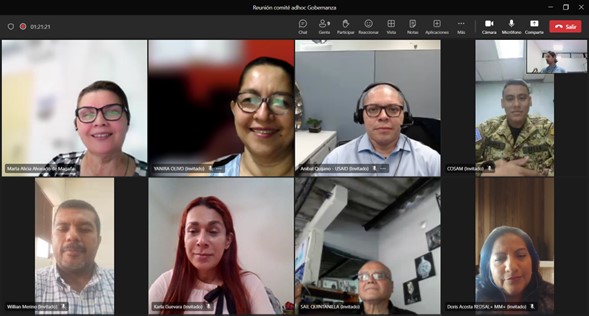 El Comité de Gobernanza ha sostenido dos reuniones. Una llevada a cabo el 23 de enero de manera virtual en la cual se nominó a la Lcda. Karla Guevara  como Coordinadora.
Reuniones sostenidas del Comité
La segunda reunión se llevó a cabo el 12 de febrero de 2024, de manera presencial en las oficinas del SISCA, en donde se elaboró y discutió la Ruta Crítica a implementar. 

Se contó con la participación de los siguientes integrantes del Comité: Lcda. Marta Alicia de Magaña, Lcda. Karla Guevara, Dr. Anibal Quijano, Lcda. Alexia Alvarado y Lcda. Habely Coca.
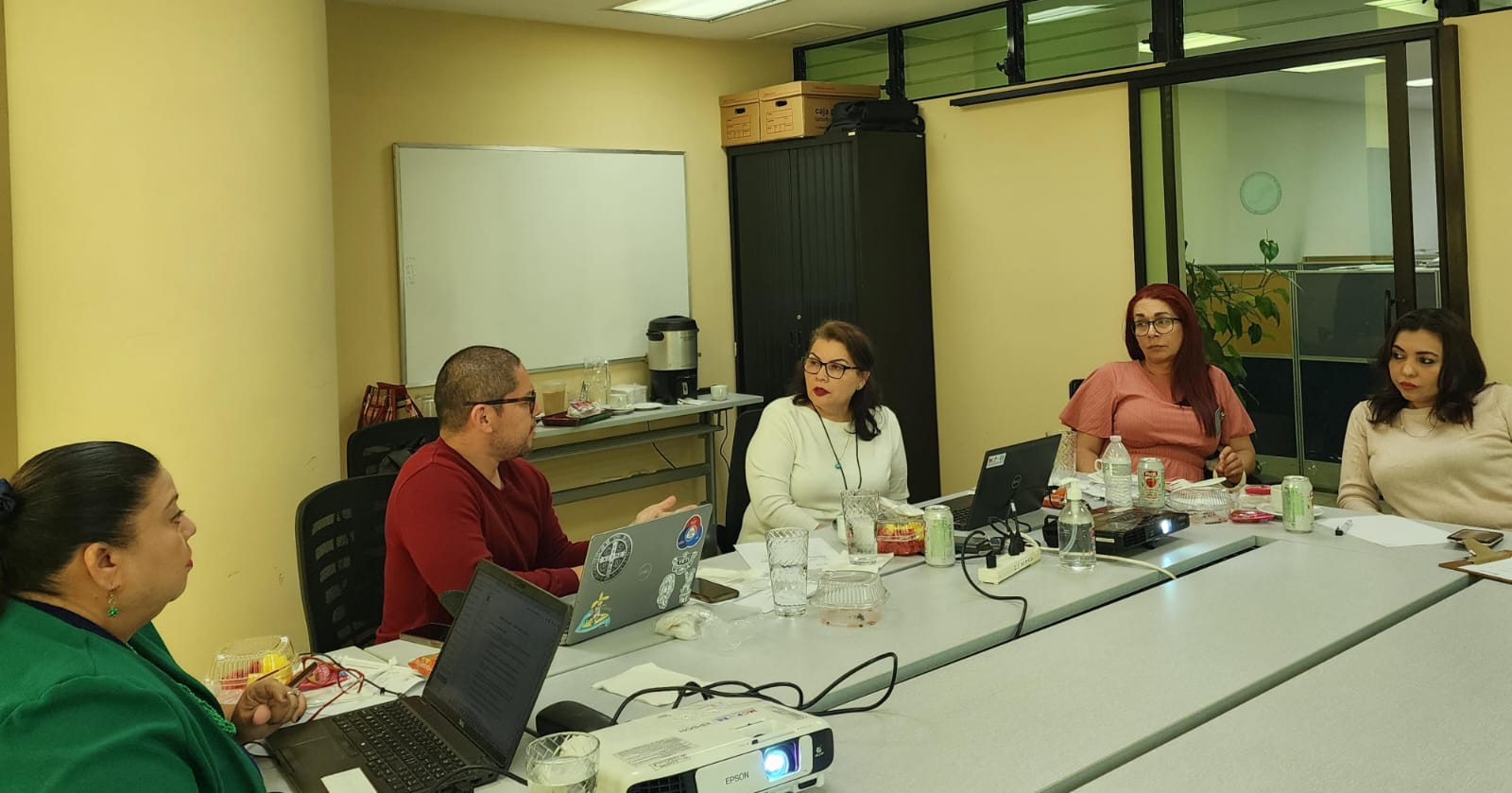 RUTA CRÍTICA DEL PROCESO
23-ENE
FEB:12 Y26; MAR:11 Y 25; ABR:15 Y 29; MAY: 13 Y 27
25-ENE
30-ENE
Comité de Gobernanza
Nombramiento Coordinadora del Comité
Ratificación de nombramiento de Coordinadora por el Pleno
Confirmación de Asistencia Técnica FANCAP
Reuniones de Trabajo del comité adhoc
RUTA CRÍTICA DEL PROCESO
2-FEB
12-FEB
26-FEB
Comité de Gobernanza
Preparación de información para reunión del comité
Diseño y Aprobación de Ruta crítica
Revisar IPF con información relacionada
Reuniones de Trabajo del comité adhoc para revisar y proponer actualizaciones al estatuto (Media Jornada)
RUTA CRÍTICA DEL PROCESO
11-MAR
25-MAR
15 Y 29 ABR
13 Y 27 MAY
Comité de Gobernanza
Primera sesión de revisión de Reglamento Interno, proponer nueva estructura.
Reuniones de Trabajo del comité adhoc para revisar y proponer actualizaciones al estatuto (Jornada Completa)
Taller para revisar con el pleno los articulos de Estatutos
Reuniones de Trabajo del comité adhoc para revisar y proponer actualizaciones al Reglamento Interno
FEB: 22
MAR: 21
ABR: 18
MAY: 23
JUN:  20
RUTA CRÍTICA DEL PROCESO
27 MAY
20 JUN
Comité de Gobernanza
Aprobacion del pleno de documentos finales
.
Taller para revisar con el pleno los articulos del Reglamento
Presentación de avances al pleno
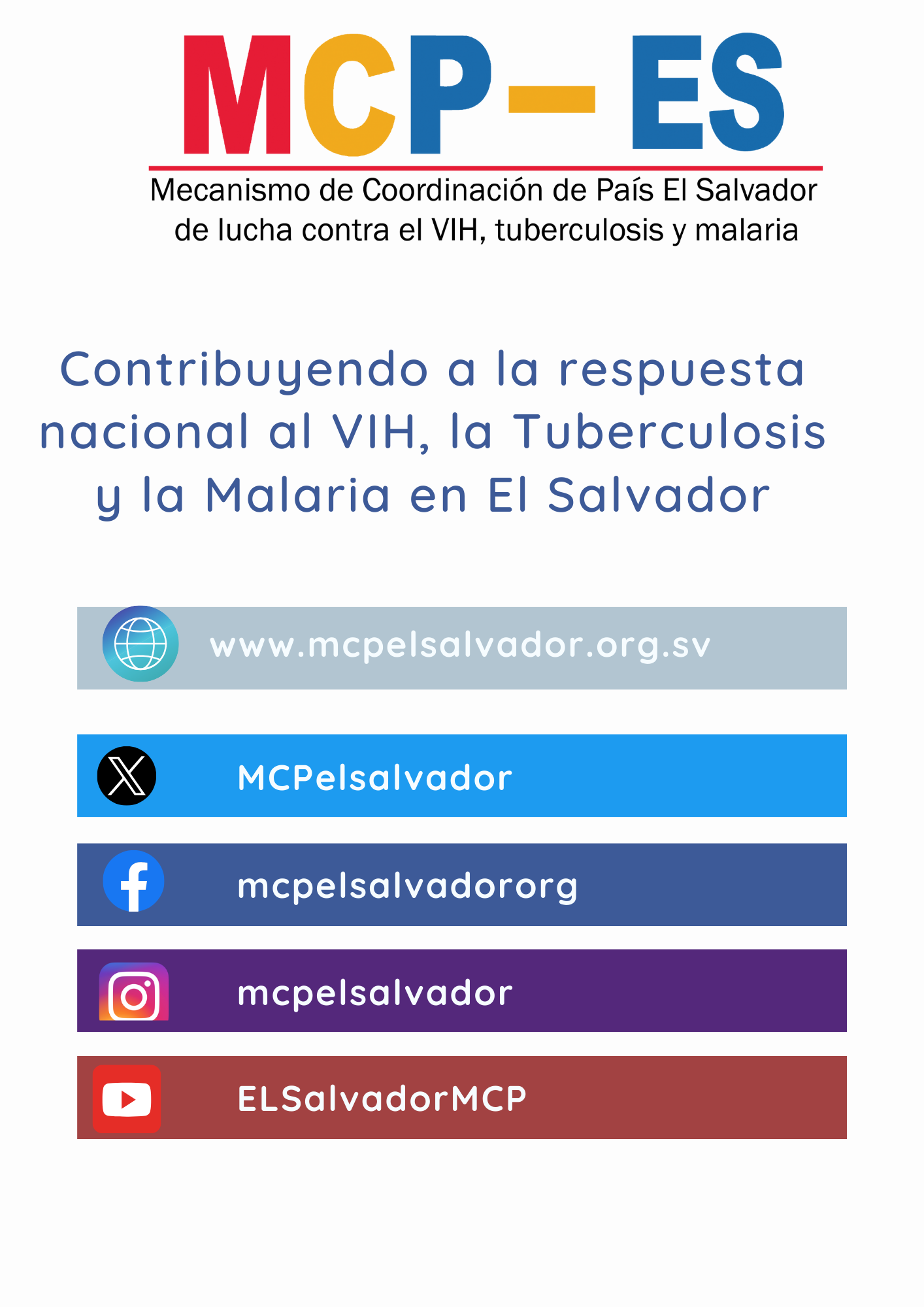 Gracias